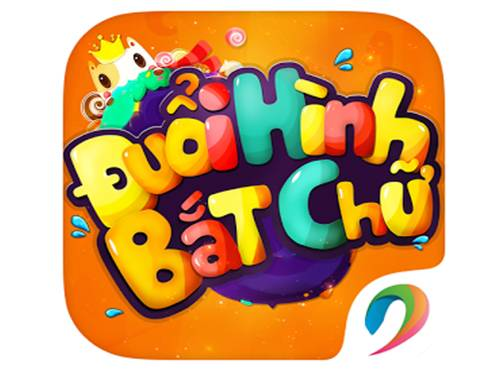 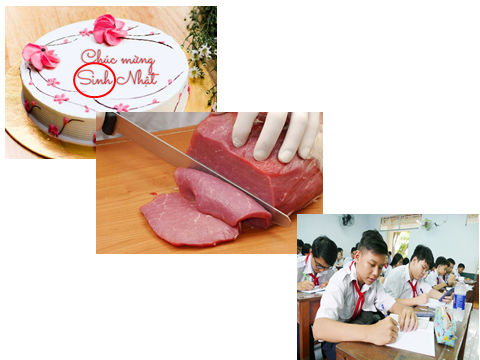 SINH THÁI HỌC
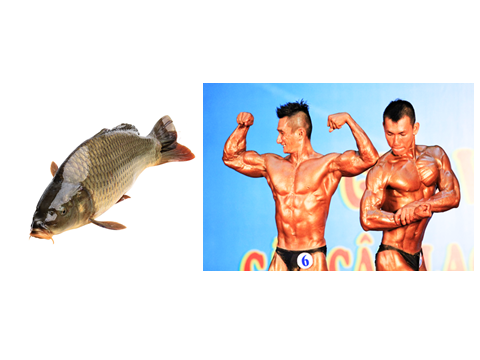 Cá thể
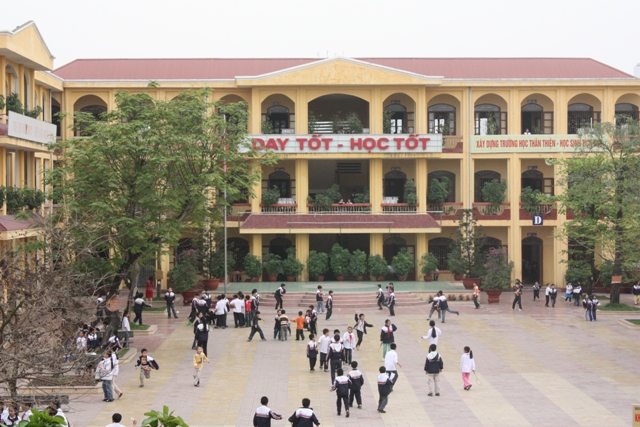 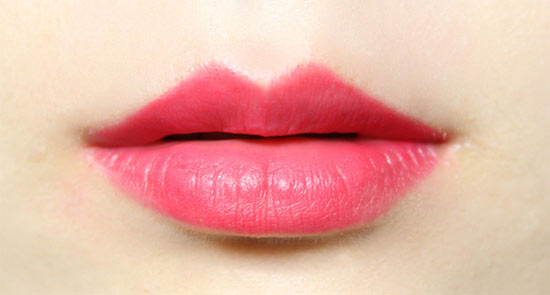 Môi trường
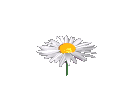 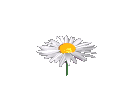 CHƯƠNG VIII. 
SINH VẬT VÀ MÔI TRƯỜNG
Tiết 27. Bài 41. MÔI TRƯỜNG VÀ CÁC NHÂN TỐ SINH THÁI
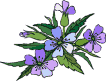 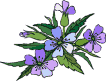 NỘI DUNG BÀI HỌC
Bài 41: MÔI TRƯỜNG VÀ CÁC NHÂN TỐ SINH THÁI
I-Môi trường sống
1. Khái niệm môi trường sống
Hoạt động nhóm nghiên cứu thông tin, QS H41.1 SGK/ T170 trả lời các câu hỏi sau: Câu 1. Kể tên các nhân tố tác động lên đời sống của cây xanh?
Câu 2. Môi trường sống của sinh vật là gì?
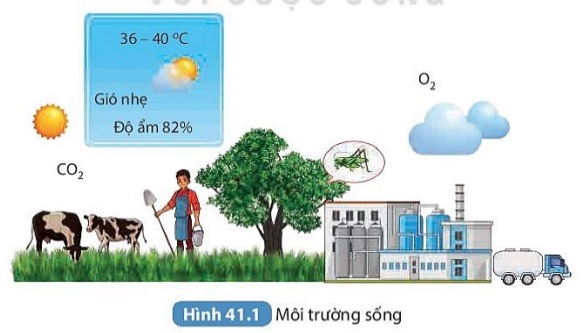 Bài 41: MÔI TRƯỜNG VÀ CÁC NHÂN TỐ SINH THÁI
I. Môi trường sống
1. Khái niệm môi trường sống

Môi trường sống là nơi sống của sinh vật, bao gồm các nhân tố xung quanh sinh vật, có ảnh hưởng trực tiếp hoặc gián tiếp đến sự tồn tại và phát triển của chúng.
2. Các loại môi trường sống chủ yếu
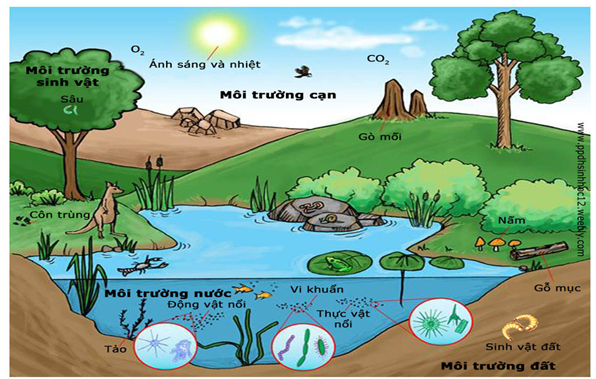 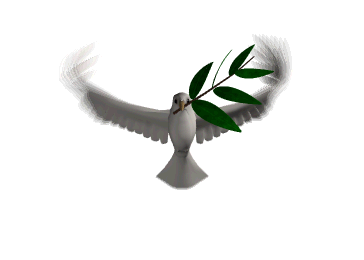 Bài 41: MÔI TRƯỜNG VÀ CÁC NHÂN TỐ SINH THÁI
I. Môi trường sống
1. Khái niệm môi trường sống

Môi trường sống là nơi sống của sinh vật, bao gồm các nhân tố xung quanh sinh vật, có ảnh hưởng trực tiếp hoặc gián tiếp đến sự tồn tại và phát triển của chúng.
2. Các loại môi trường sống chủ yếu
Có 4 loại môi trường sống chủ yếu gồm: 
       - Môi trường trên cạn.
       - Môi trường dưới nước.
       - Môi trường trong đất.
       - Môi trường sinh vật.
Quan sát H41.2 SGK để hoàn thành bảng sau:
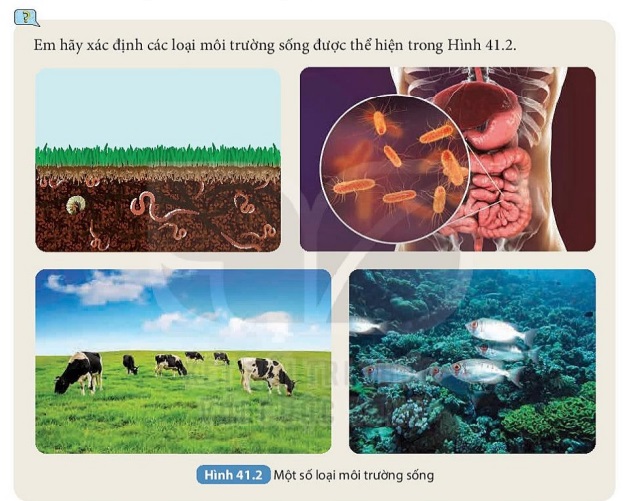 MT trong đất
MT sinh vật
MT trên cạn
MT dưới nước
Môi trường trên cạn
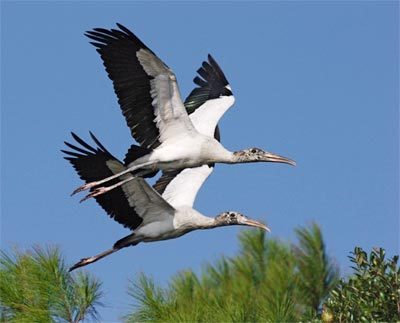 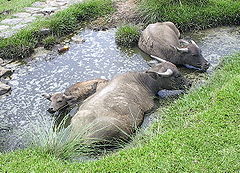 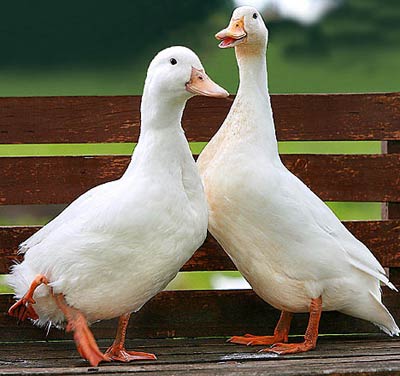 Cò
Vịt
Trâu
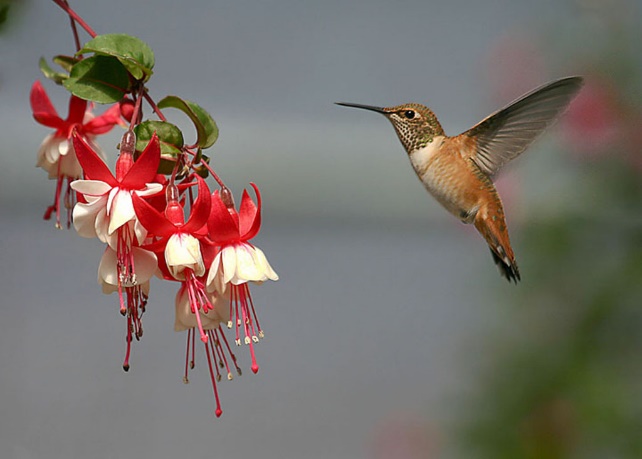 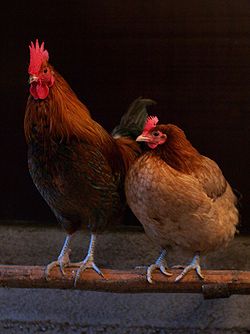 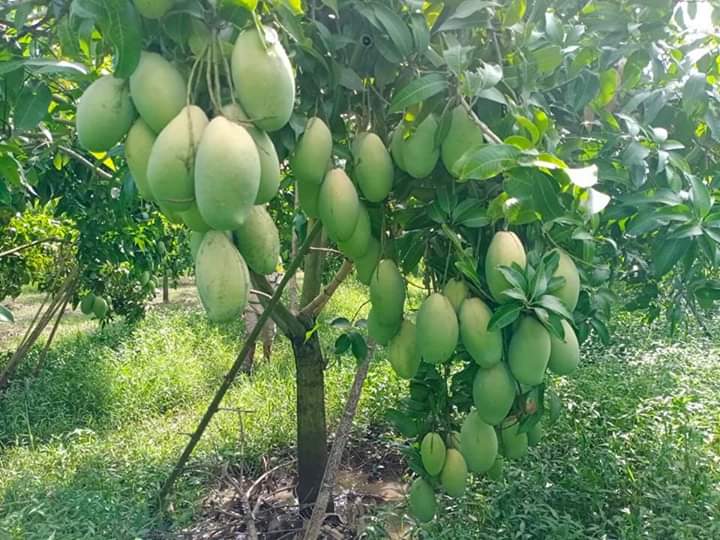 Chim
Cây xoài
Gà
Môi trường dưới nước
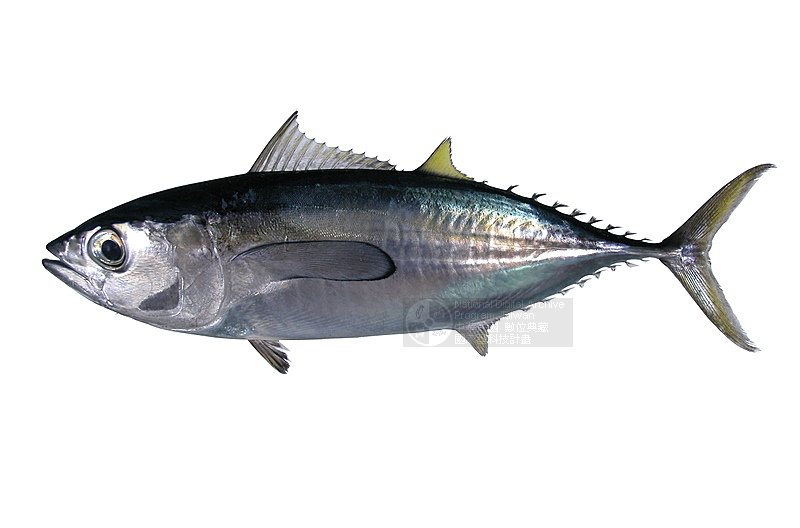 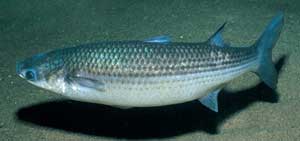 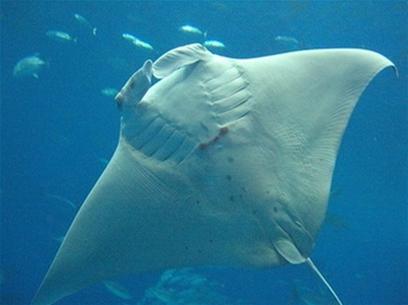 Cá đuối
Cá ngừ
Cá đối
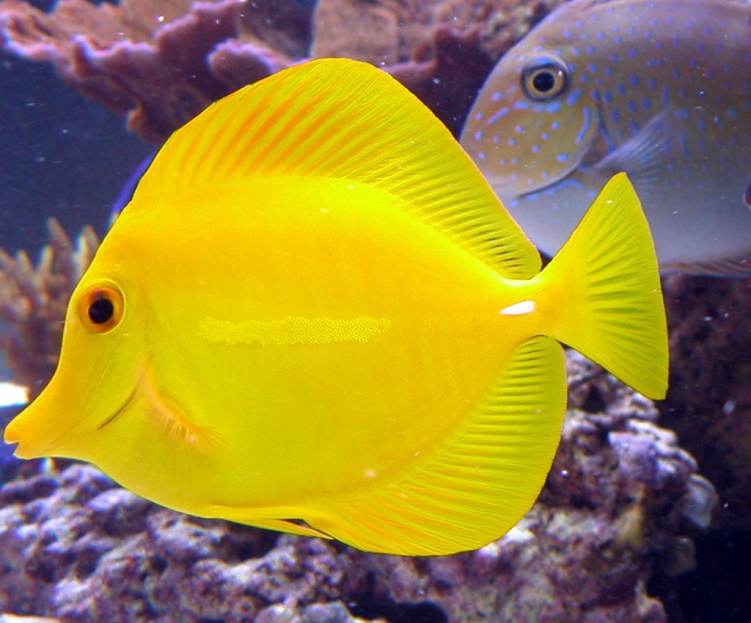 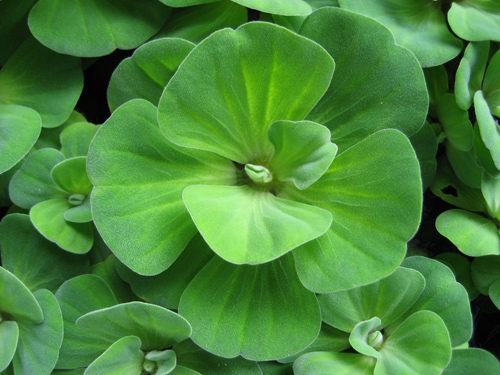 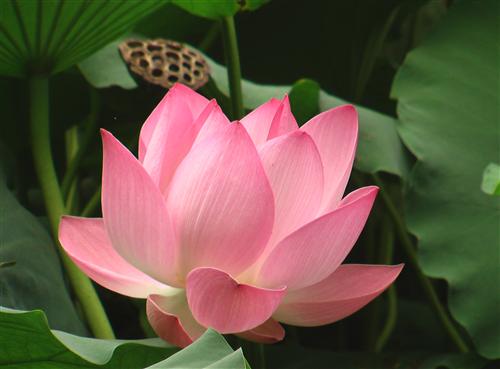 Bèo hoa dâu
Cây sen
Cá chim mỏ chuột vàng
Môi trường dưới nước
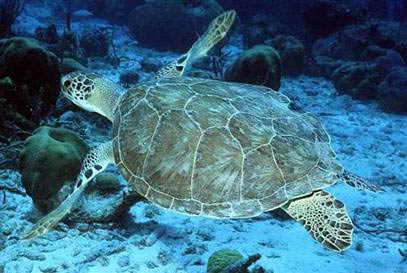 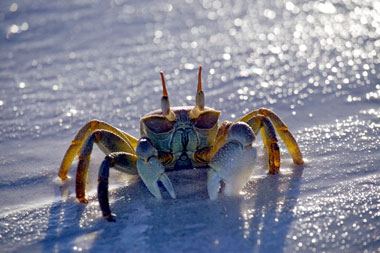 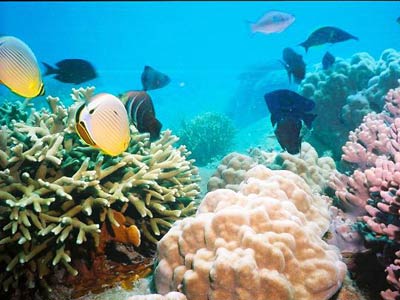 Cua
San hô
Rùa
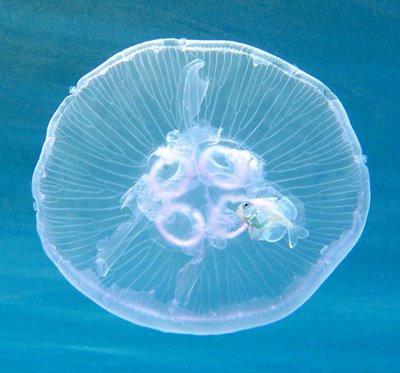 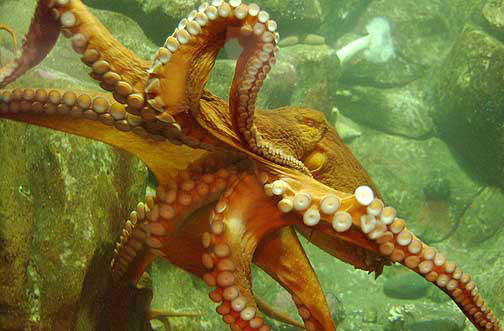 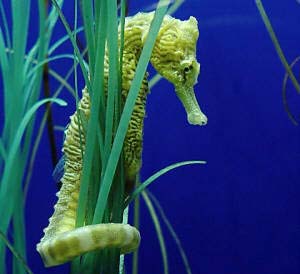 Cá ngựa
Bạch tuộc
Sứa
MÔI TRƯỜNG TRONG ĐẤT
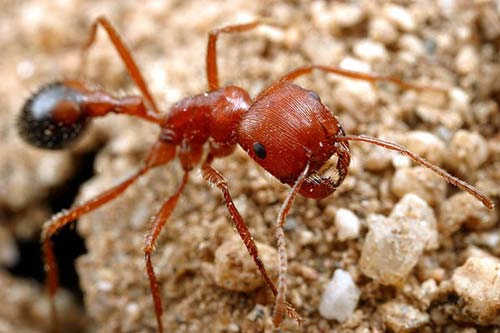 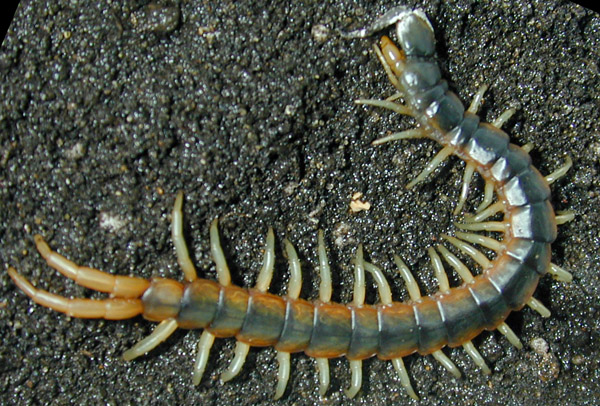 Kiến
Rết
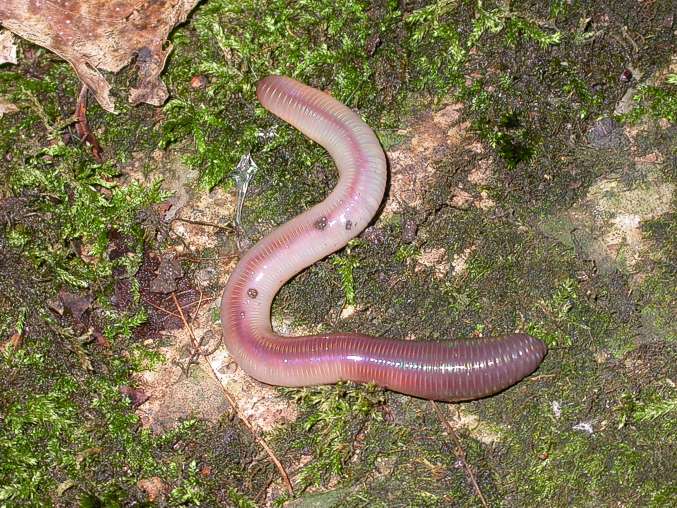 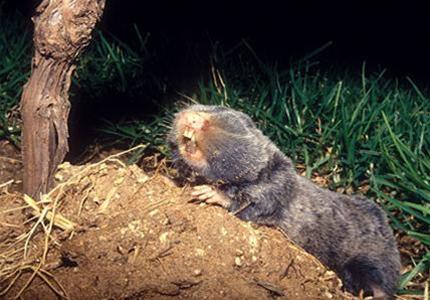 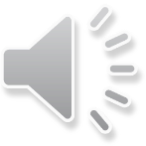 2/27/2025
16
Giun đất
Chuột chũi
MÔI TRƯỜNG SINH VẬT
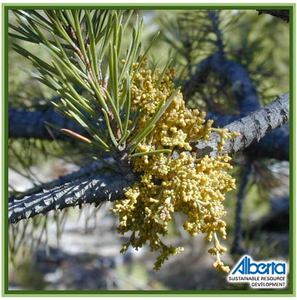 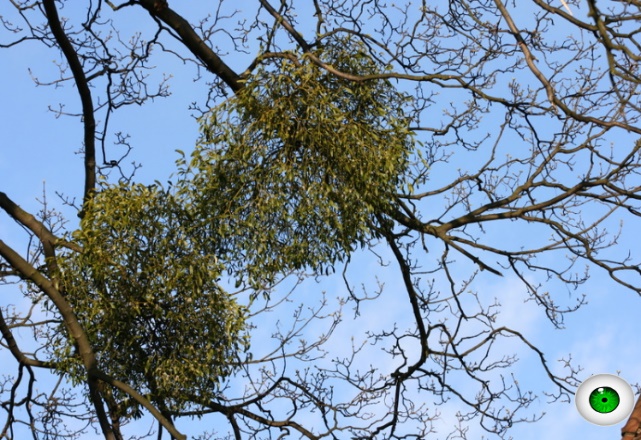 Cây tầm gửi sống ký sinh trên nhiều cây khác
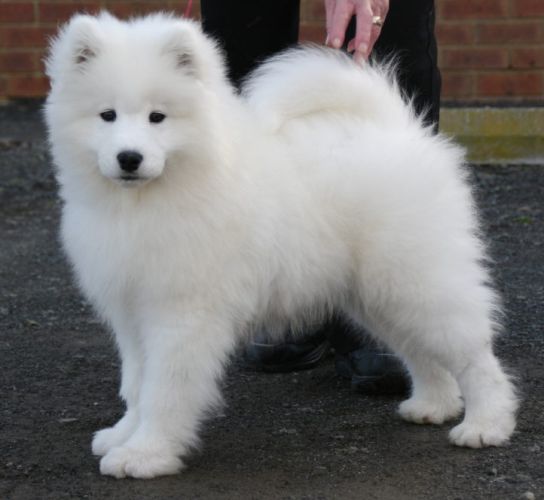 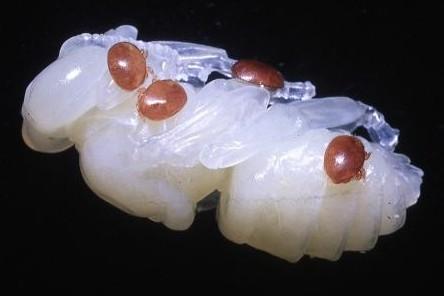 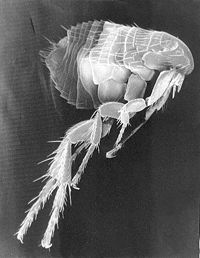 ký sinh
Ve ký sinh trên nhộng ong
Bọ chét
Chó
2/27/2025
Bài 41: MÔI TRƯỜNG VÀ CÁC NHÂN TỐ SINH THÁI
I- Môi trường sống
II- Nhân tố sinh thái
1. Khái niệm nhân tố sinh thái
 - Nhân tố sinh thái là các nhân tố trong môi trường ảnh hưởng đến sự tồn tại và phát triển của sinh vật.
Thức ăn
Nhiệt độ
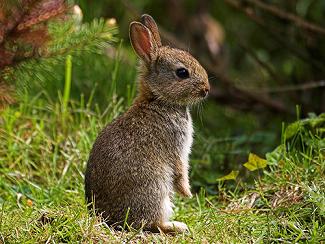 Độ ẩm
Thợ săn
Ánh sáng
Thú dữ
Nhân tố sinh thái là gì?
Bài 41: MÔI TRƯỜNG VÀ CÁC NHÂN TỐ SINH THÁI
I-Môi trường sống
II-Nhân tố sinh thái
1. Khái niệm nhân tố sinh thái
- Các nhân tố sinh thái có 2 nhóm: 
     + Nhân tố sinh thái vô sinh như: ánh sáng, nhiệt độ, độ ẩm…
     + Nhân tố sinh thái hữu sinh gồm con người và các sinh vật khác (Vi sinh vật, nấm, thực vật và động vật).
Thức ăn
Nhiệt độ
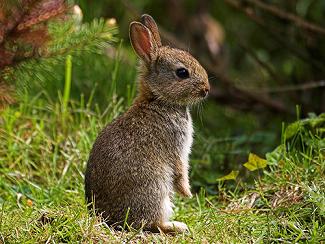 Nhân tố hữu sinh
Nhân tố vô sinh
Độ ẩm
Thợ săn
Ánh sáng
Thú dữ
Kể tên các nhóm nhân tố sinh thái?
Hãy điền tên các nhân tố sinh thái vào bảng sau
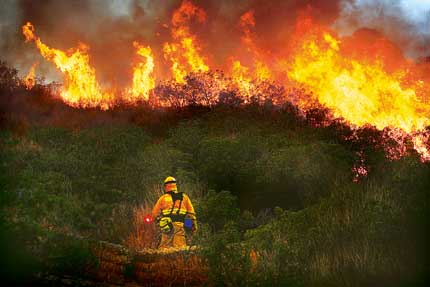 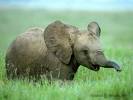 Voi
Chữa cháy rừng
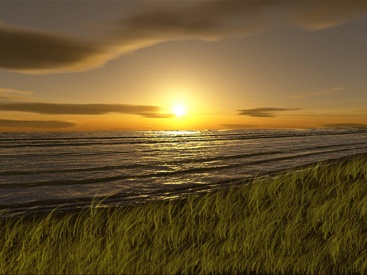 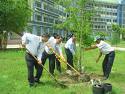 Trồng cây
Nắng
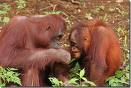 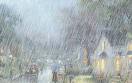 …….
…….
…….
Khỉ
Mưa
Bài 41: MÔI TRƯỜNG VÀ CÁC NHÂN TỐ SINH THÁI
I-Môi trường sống
II-Nhân tố sinh thái
1. Khái niệm nhân tố sinh thái
2. Ảnh hưởng của các nhân tố sinh thái đến sinh vật
a. Ảnh hưởng của các nhân tố vô sinh
 - Thực vật thích nghi khác nhau trong các điều kiện chiếu sáng khác nhau, được chia thành hai nhóm chủ yếu là cây ưa sáng và cây ưa bóng.
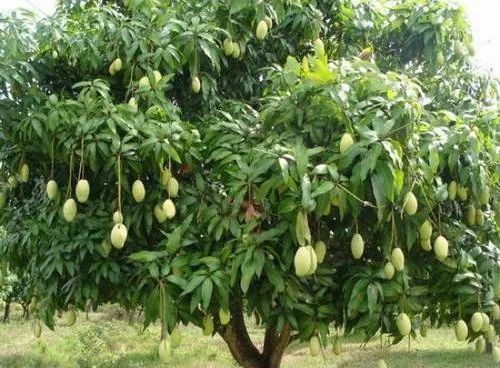 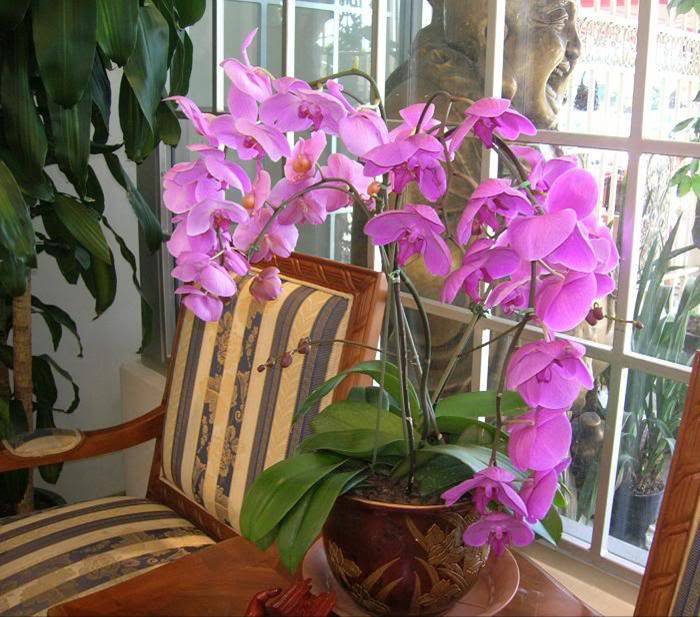 Bài 41: MÔI TRƯỜNG VÀ CÁC NHÂN TỐ SINH THÁI
I-Môi trường sống
II-Nhân tố sinh thái
1. Khái niệm nhân tố sinh thái
2. Ảnh hưởng của các nhân tố sinh thái đến sinh vật
a. Ảnh hưởng của các nhân tố vô sinh
 - Ánh sáng tạo điều kiện cho động vật nhận biết các vật và định hướng di chuyển trong không gian.
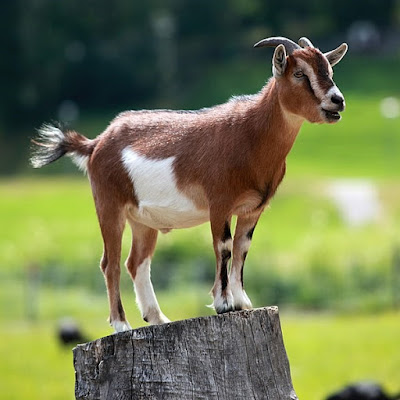 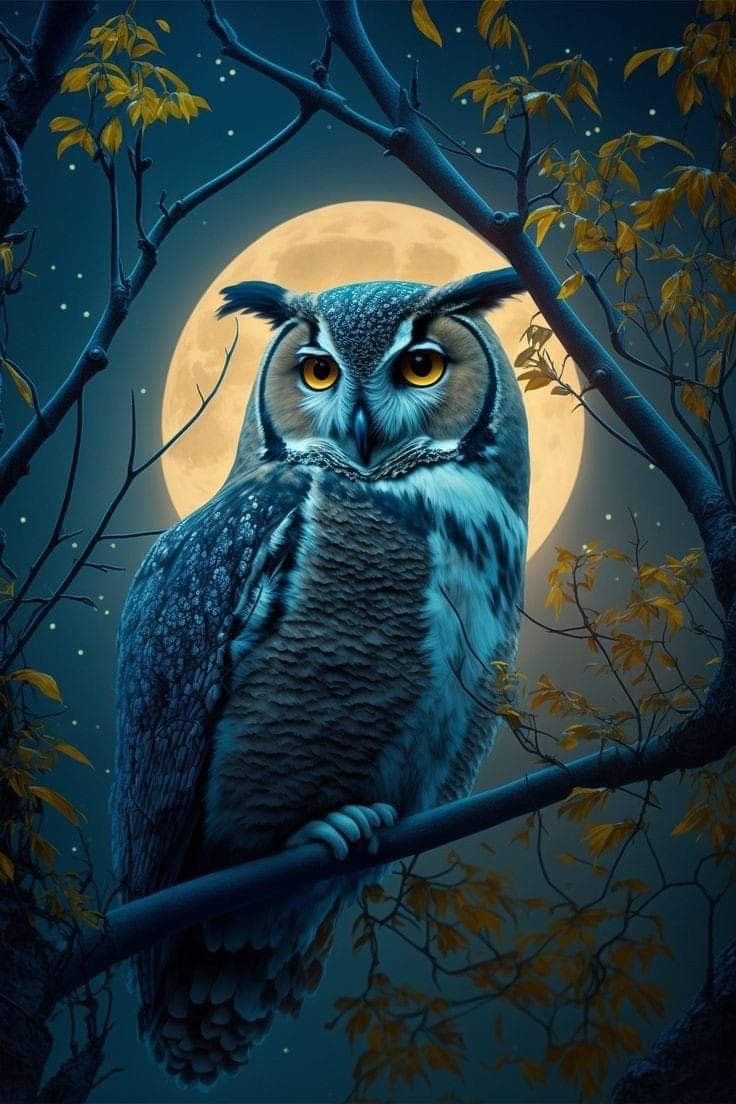 Bài 41: MÔI TRƯỜNG VÀ CÁC NHÂN TỐ SINH THÁI
I-Môi trường sống
II-Nhân tố sinh thái
1. Khái niệm nhân tố sinh thái
2. Ảnh hưởng của các nhân tố sinh thái đến sinh vật
a. Ảnh hưởng của các nhân tố vô sinh
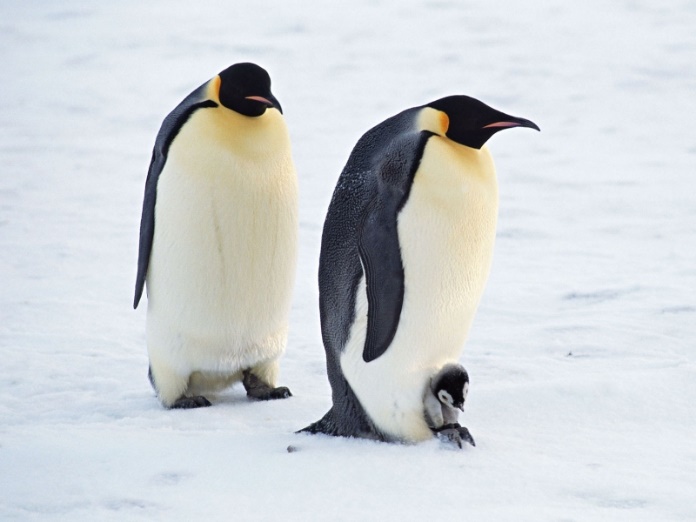  - Nhiệt độ môi trường có ảnh hưởng tới hình thái, hoạt động sinh lý của sinh vật.
Bài 41: MÔI TRƯỜNG VÀ CÁC NHÂN TỐ SINH THÁI
I-Môi trường sống
II-Nhân tố sinh thái
1. Khái niệm nhân tố sinh thái
2. Ảnh hưởng của các nhân tố sinh thái đến sinh vật
a. Ảnh hưởng của các nhân tố vô sinh
b. Ảnh hưởng của các nhân tố hữu sinh
 Mỗi sinh vật sống trong môi trường đều trực tiếp hoặc gián tiếp ảnh hưởng tới các sinh vật sống xung quanh.
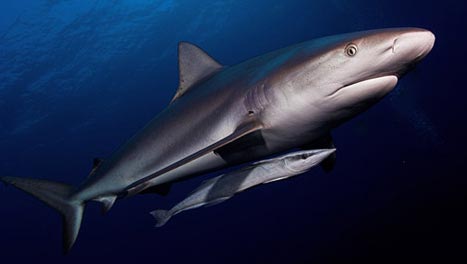 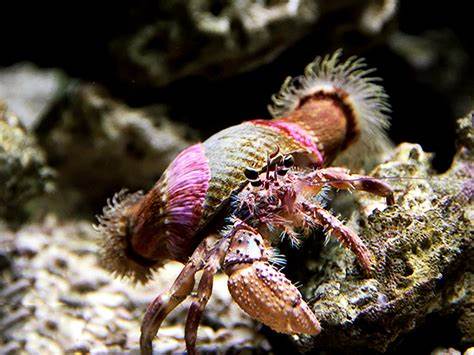 Mối quan hệ khác loài giữa các sinh vật
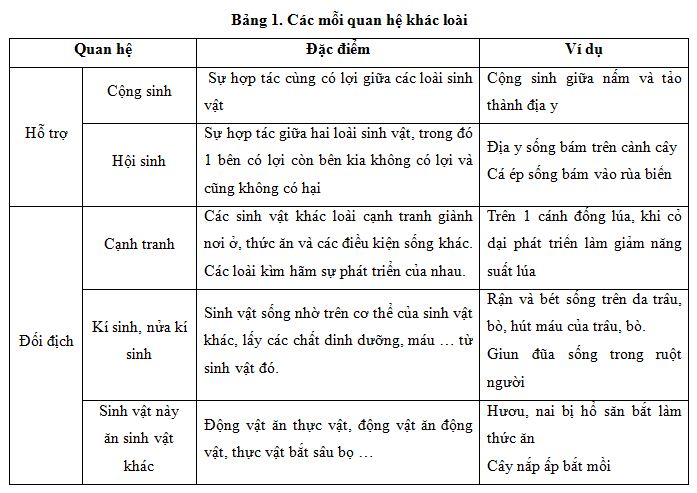 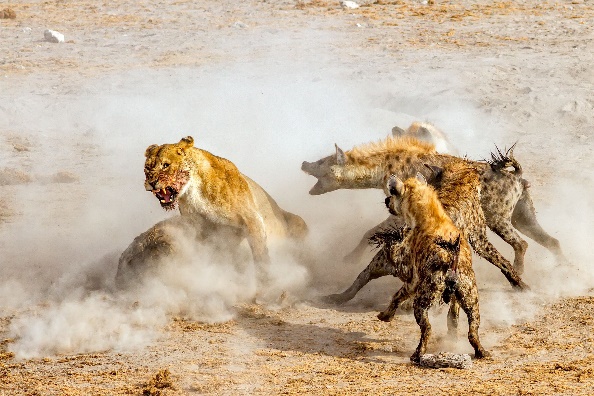 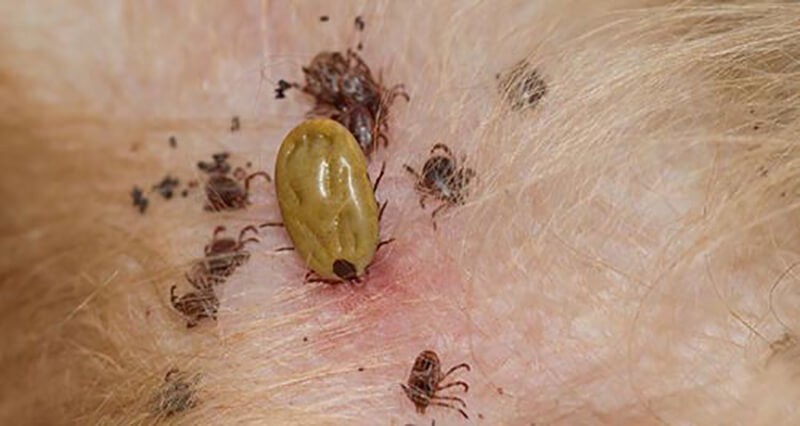 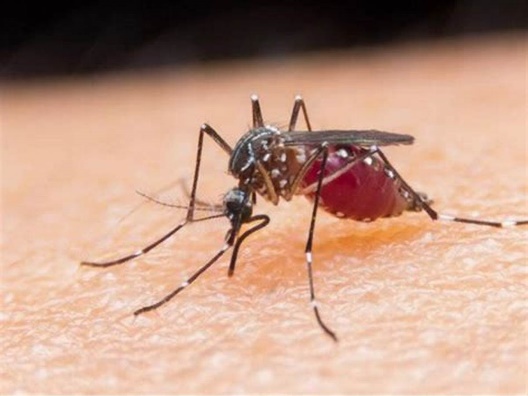 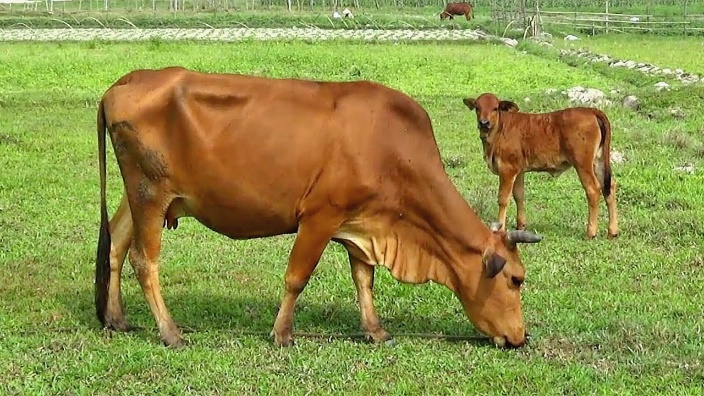 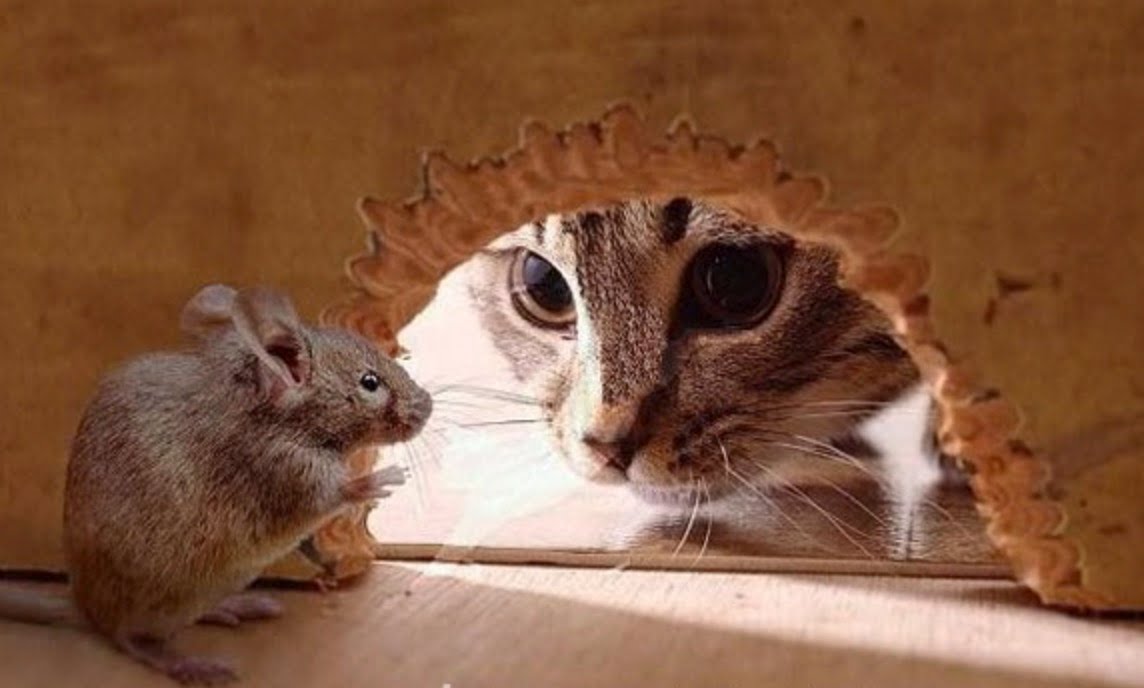 Tại sao nói trong nhóm nhân tố hữu sinh thì con người là nhân tố có ảnh hưởng lớn nhất tới đời sống của nhiều loài sinh vật?
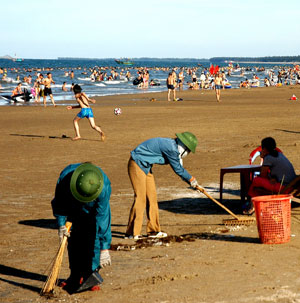 Dọn vệ sinh môi trường
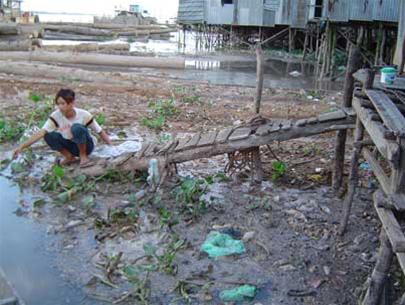 Vứt rác xuống sông
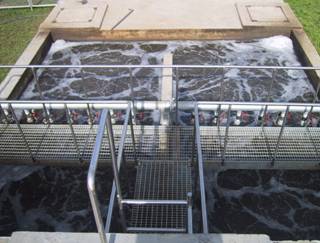 Khí thải từ nhà máy
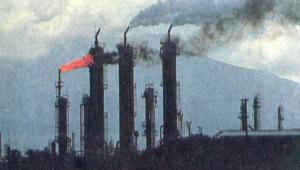 Xử lí nước thải
Một số hình ảnh về sự tác động của con người đến môi trường.
Tác động tích cực
Tác động tiêu cực
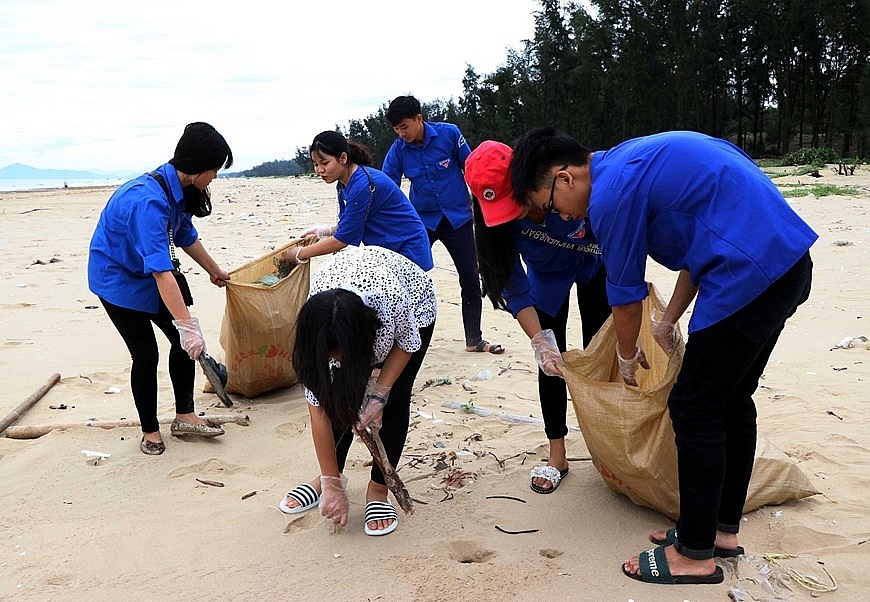 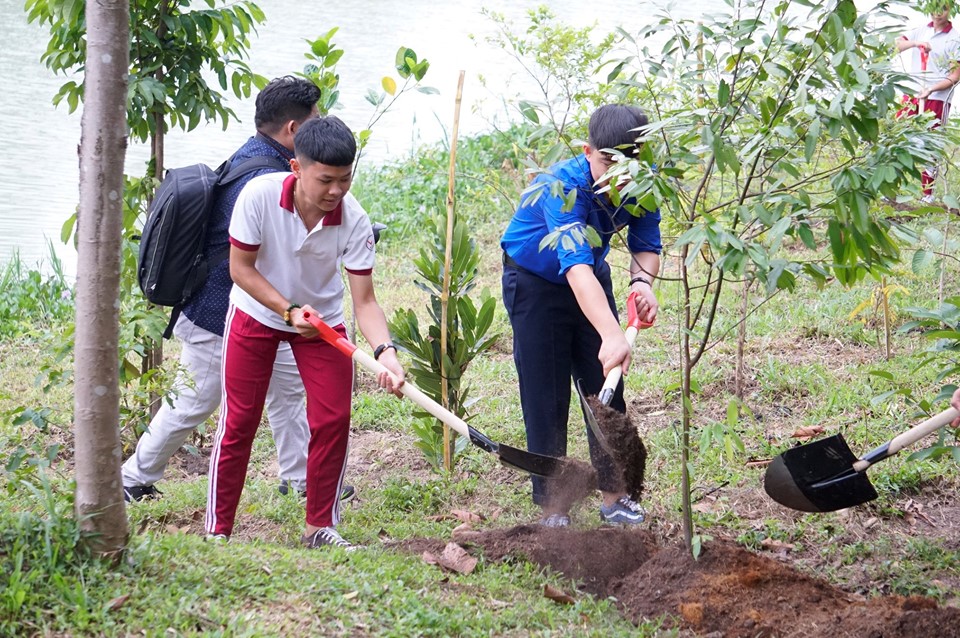 Cần làm gì để bảo vệ môi trường?
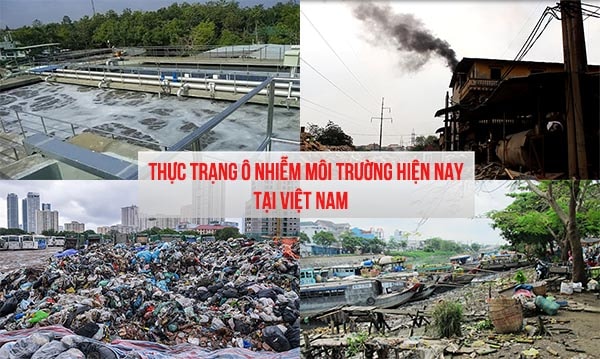 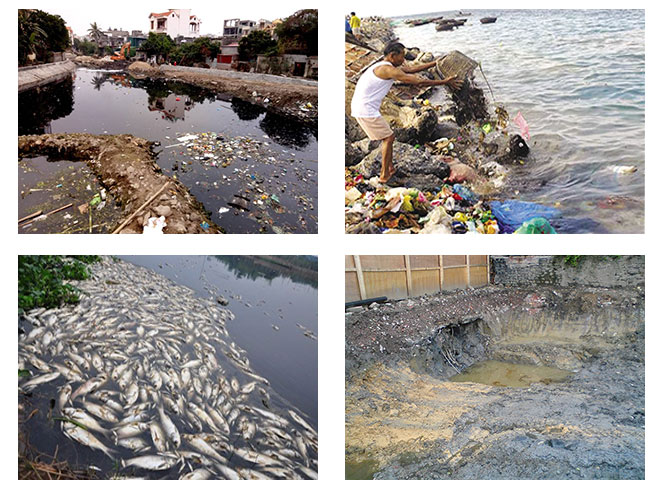 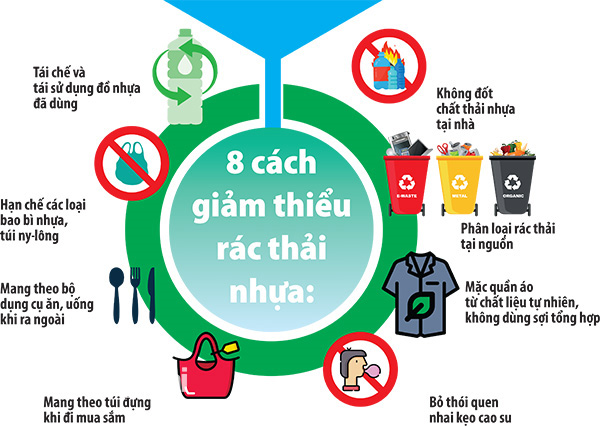 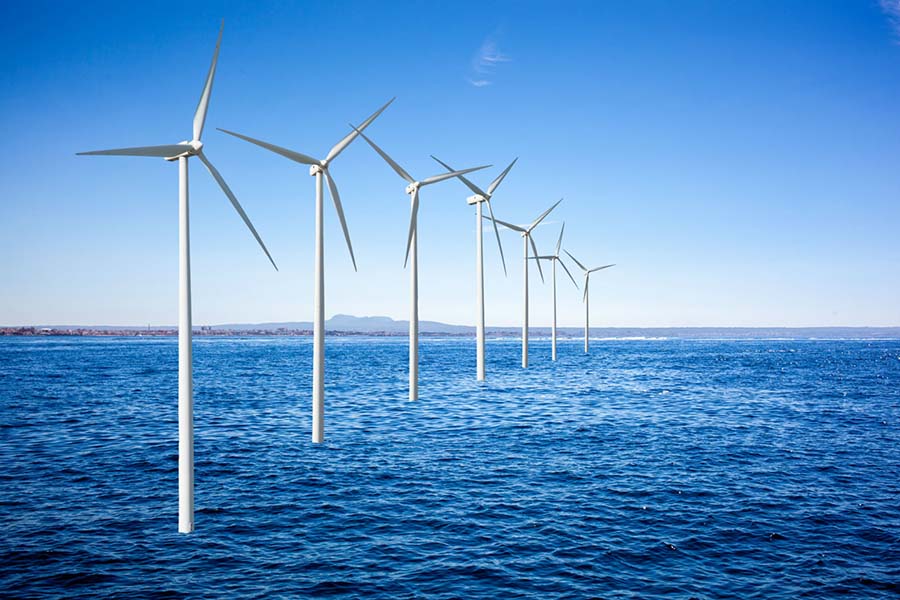 Tại sao nói trong nhóm nhân tố hữu sinh thì con người là nhân tố có ảnh hưởng lớn nhất tới đời sống của nhiều loài sinh vật?
Trong nhóm nhân tố hữu sinh thì con người là nhân tố có ảnh hưởng lớn nhất tới đời sống của nhiều loài sinh vật vì: Con người có tư duy, có lao động để phục vụ cho mục đích của mình. Thông qua những hoạt động này, con người đã tác động và làm biến đổi rộng rãi, mạnh mẽ môi trường tự nhiên, dẫn đến tác động trực tiếp hoặc gián tiếp lên sự sống, sự phát triển của nhiều loài sinh vật.
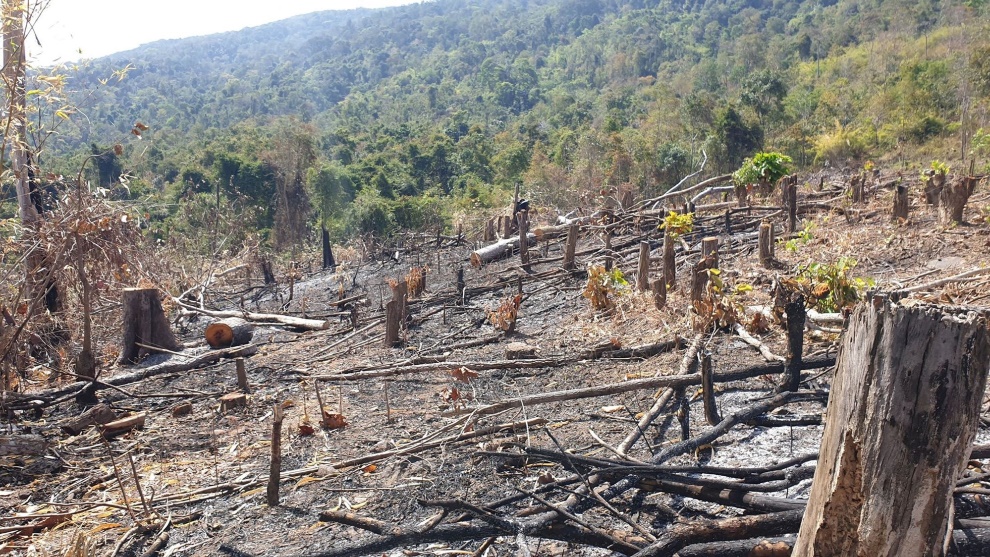 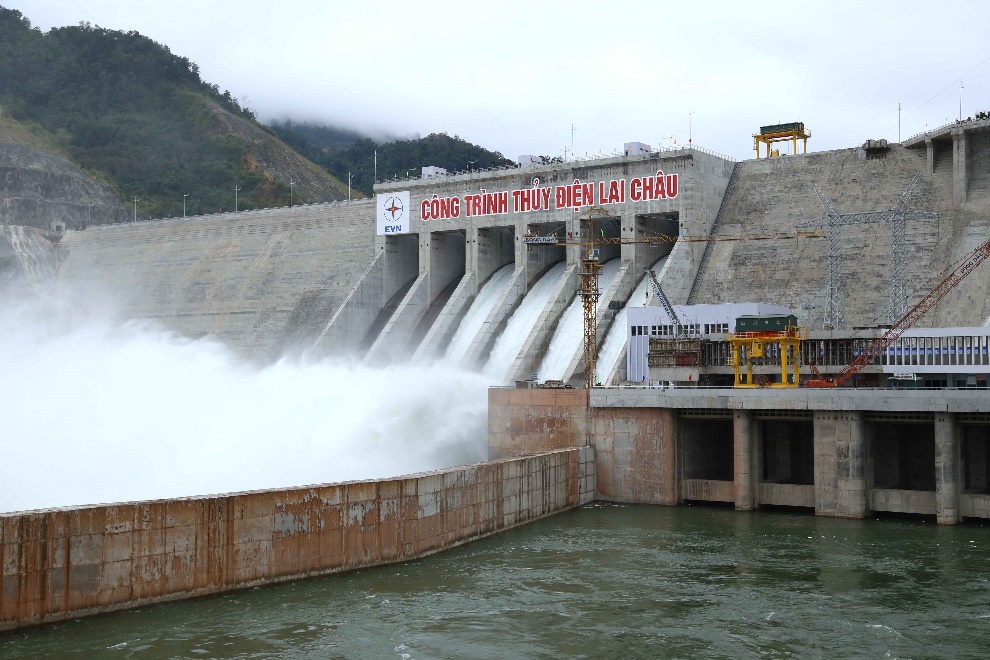 Bài 41: MÔI TRƯỜNG VÀ CÁC NHÂN TỐ SINH THÁI
I- Môi trường sống
II- Nhân tố sinh thái
III- Giới hạn sinh thái
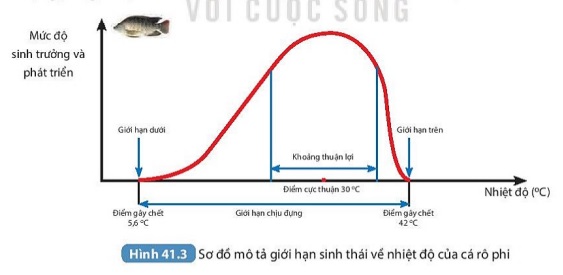 Quan sát H41.3 SGK/T172 và cho biết cá rô phi ở Việt Nam có thể:
?1. Sống và phát triển trong khoảng nhiệt độ nào?
?2. Sinh trưởng và phát triển thuận lợi ở khoảng nhiệt độ nào?
?3. Sinh trưởng và phát triển thuận lợi nhất ở nhiệt độ nào?
?4. Giới hạn sinh thái là gì?
?1. Ở một địa phương người ta có ý định nhập nội ba loài cá A, B, C về nuôi. Nhiệt độ trung bình tại đây dao động từ 150C đến 300C. Dựa vào H41.4, hãy cho biết nên nhập loài cá nào để nuôi tại đây và giải thích.
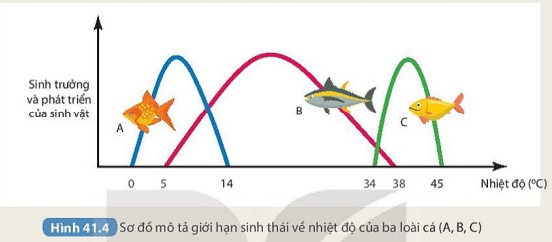 ?2. Tại sao một số loài cây được trồng dưới tán rừng thì cho năng suất cao hơn khi trồng ở nơi trống trải?
300C
Khoảng thuận lợi
Giới hạn dưới
Giới hạn trên
Cá rô phi
Loài nào có giới hạn sinh thái rộng hơn ?
5,60C
420C
Mỗi loài sinh vật đều có giới hạn sinh thái riêng đối với từng nhân tố sinh thái.
280C
Khoảng thuận lợi
Giới hạn dưới
Giới hạn trên
Cá chép
20C
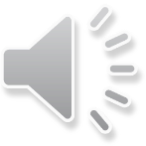 440C
Bài 41: MÔI TRƯỜNG VÀ CÁC NHÂN TỐ SINH THÁI
I- Môi trường sống
II- Nhân tố sinh thái
III- Giới hạn sinh thái
Giới hạn sinh thái là khoảng giá trị của một nhân tố sinh thái mà trong khoảng đó sinh vật có thể tồn tại và phát triển
Luyện tập
Câu 1. Môi trường sống là nơi sinh sống của sinh vật, bao gồm tất cả các nhân tố sinh thái
 Vô sinh và hữu sinh ảnh hưởng trực tiếp đến đời sống của sinh vật.
 Hữu sinh ảnh hưởng trực tiếp đến đời sống của sinh vật.
 Hữu sinh ảnh hưởng trực tiếp hoặc gián tiếp đến đời sống của sinh vật.
 Vô sinh và hữu sinh ảnh hưởng trực tiếp hoặc gián tiếp đến đời sống của sinh vật.
Luyện tập
Câu 2. Môi trường sống của sinh vật có mấy loại chủ yếu?
         A. 5
         B. 4
         C. 3
         D. 2
Luyện tập
Câu 1. Giới hạn sinh thái là gì?
A. Là khoảng giá trị của một nhân tố sinh thái mà trong khoảng đó sinh vật có thể tồn tại và phát triển ổn định theo thời gian.
B. Là khoảng thuận lợi của một nhân tố sinh thái đảm bảo cơ thể sinh vật sinh trưởng và phát triển tốt.
C. Là giới hạn chịu đựng của cơ thể sinh vật đối với các nhân tố sinh thái khác nhau.
D. Là khoảng tác động có lợi nhất của nhân tố sinh thái đối với cơ thể sinh vật.
Luyện tập
Câu 2. Những loài có giới hạn sinh thái rộng đối với nhiều nhân tố sinh thái, thì chúng có vùng phân bố như thế nào? 
A. Có vùng phân bố hẹp.	
B. Có vùng phân bố hạn chế.
C. Có vùng phân bố rộng.	
D. Có vùng phân bố hẹp hoặc hạn chế.
Luyện tập
Câu 4. Các nhân tố sinh thái nào sau đây là nhân tố sinh thái vô sinh? 
A. Ánh sáng, nhiệt độ, độ ẩm, thực vật.
B. Khí hậu, thổ nhưỡng, nước, địa hình.
C. Nước biển, sông, hồ, ao, cá, ánh sáng, nhiệt độ, độ dốc.
D. Các thành phần cơ giới và tính chất lí, hoá của đất; nhiệt độ, độ ẩm, động vật.
Luyện tập
Câu 3. Nhân tố sinh thái là 
A. các nhân tố trong môi trường ảnh hưởng đến sự tồn tại và phát triển của sinh vật.
B. các nhân tố của môi trường ảnh hưởng gián tiếp lên cơ thể sinh vật.
C. các nhân tố vô sinh của môi trường.
D. các nhân tố hữu sinh của môi trường.
Luyện tập
Câu 3. Vì sao nhân tố con người được tách ra thành một nhóm nhân tố sinh thái riêng? 
A. Vì hoạt động của con người khác với các sinh vật khác, con người có trí tuệ nên vừa khai thác tài nguyên thiên nhiên lại vừa cải tạo thiên nhiên.
B. Vì con người có tư duy, có lao động.
C. Vì con người tiến hoá nhất so với các loài động vật khác.
D. Vì con người có khả năng làm chủ thiên nhiên.
Luyện tập
Câu 4. Sinh vật sinh trưởng và phát triển thuận lợi nhất ở vị trí nào trong giới hạn sinh thái?
A. Gần điểm gây chết dưới.	
B. Gần điểm gây chết trên.
C. Ở điểm cực thuận	
D. Ở trung điểm của điểm gây chết dưới và điểm gây chết trên.
Luyện tập
Câu 5. Cơ thể sinh vật được coi là môi trường sống khi
A. chúng là nơi ở của các sinh vật khác.
B. các sinh vật khác có thể đến lấy chất dinh dưỡng từ cơ thể chúng.
C. cơ thể chúng là nơi sinh sản của các sinh vật khác.
D. cơ thể chúng là nơi ở, nơi lấy thức ăn, nước uống của các sinh vật khác.
Luyện tập
Câu 5. Yếu tố nào dưới đây là nhân tố hữu sinh?
Ánh sáng, nhiệt độ, độ ẩm.
Chế độ khí hậu, nước, ánh sáng.
C. Con người và các sinh vật khác.
D. Các sinh vật khác và ánh sáng.
Vận dụng
VẬN DỤNG
Câu 6. Theo em, các nhân tố sinh thái nào ảnh hưởng đến các hoạt động học tập trong lớp học?
Câu 7. Khi ta đem một cây phong lan từ trong rừng rậm về trồng ở vườn nhà, những nhân tố sinh thái của môi trường tác động lên cây phong lan sẽ thay đổi. Em hãy cho biết những thay đổi của các nhân tố sinh thái đó?
Hướng dẫn học tập ở nhà
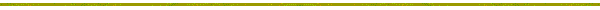 - Học bài
- Chuẩn bị Bài 42: “Quần thể sinh vật”